Warm Ups
Week 9
Monday
LT: I can determine the difference between common words
Among vs. Between
Among: a preposition; refers to collective arrangements (use it when referring to three or more people or items)

Ex: The soccer team shared a whole case of water among themselves.

Between: a preposition; used in the presence of only two people or items

Ex: Amy and Tonia split the tasks between them.
Amount vs. Number
Amount: used in reference to mass nouns (uncountable nouns)
Ex: The amount of bravery displayed was awe-inspiring.
Number: used in reference to countable nouns
Ex: The recipe calls for a specific number of chocolate chips.
Tuesday
LT: I can apply my knowledge of grammar to determine the best choice in a sentence
Choose the best answer
Music is many things to many people: a mode of expression, an escape, or a way to understand life experiences. 
NO CHANGE
People, a mode of expression, an escape, or a way
People; a mode of expression; an escape; or a way
People: a mode of expression or an escape or a way
Correct Answer: A
Music is many things to many people: a mode of expression, an escape, or a way to understand life experiences. 
NO CHANGE
People, a mode of expression, an escape, or a way
People; a mode of expression; an escape; or a way
People: a mode of expression or an escape or a way
Wednesday
LT: I can determine quadrants occupied with a system of equations
System of Equations		50 points
2x - 3y = -3
-12 = -4x + y
In what quadrant will the lines represented by the equations above intersect?
Quadrant I
Quadrant II
Quadrant III
Quadrant IV
System of Equations		50 points
2x - 3y = -3
-12 = -4x + y
In what quadrant will the lines represented by the equations above intersect?
Quadrant I
Quadrant II
Quadrant III
Quadrant IV
Reasoning
Whenever you’re only asked to identify the quadrant in which the graphs of two lines intersect, draw a quick sketch of the system of equations!
Write each equation in slope-intercept form (y= mx+b)
y=2/3x +1     &      y= 4x-12
There is no need to be exact. You just need the general slope.
Thursday
LT: I can solve problems using exponents
Exponents						80 pts
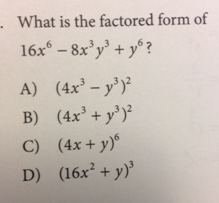 Exponents						80 pts
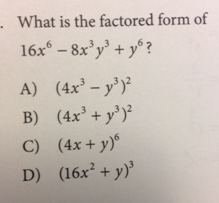 Friday
LT: I can take notes from a lecture-based presentation to prepare for college and business meetings
TED Talk:
https://www.ted.com/talks/patience_mthunzi_could_we_cure_hiv_with_lasers
Patience Mthunzi

Could we cure HIV with lasers?